Etude du parcours du stagiaire après sa formation (c:amaz:7911)
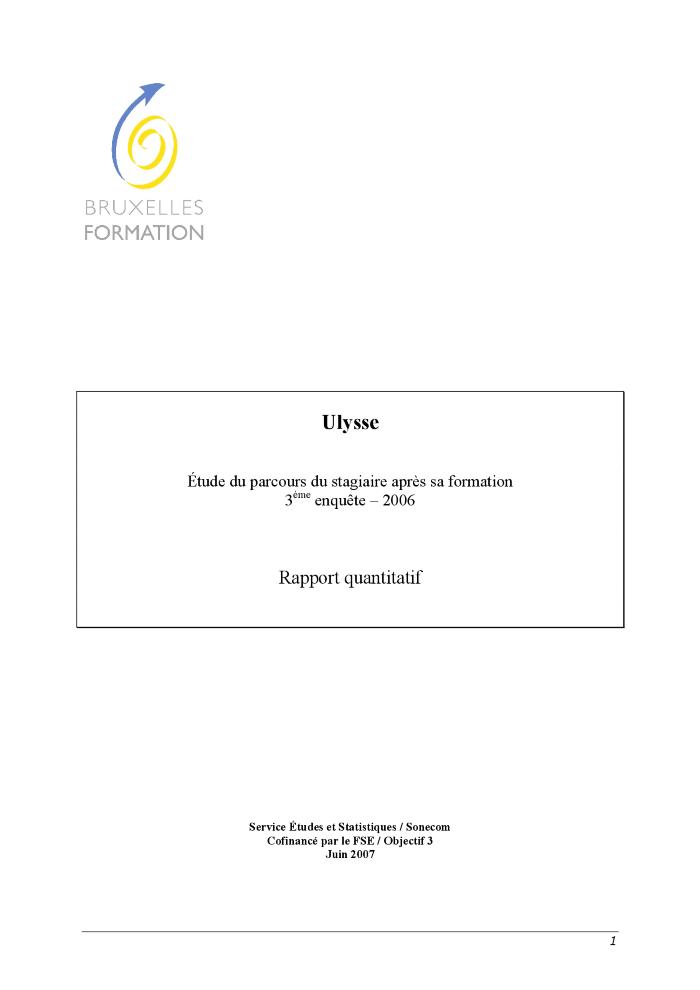 Sexes, genre et politique (c:amaz:7836)
La prostitution : une forme de réparation? (c:amaz:7329)
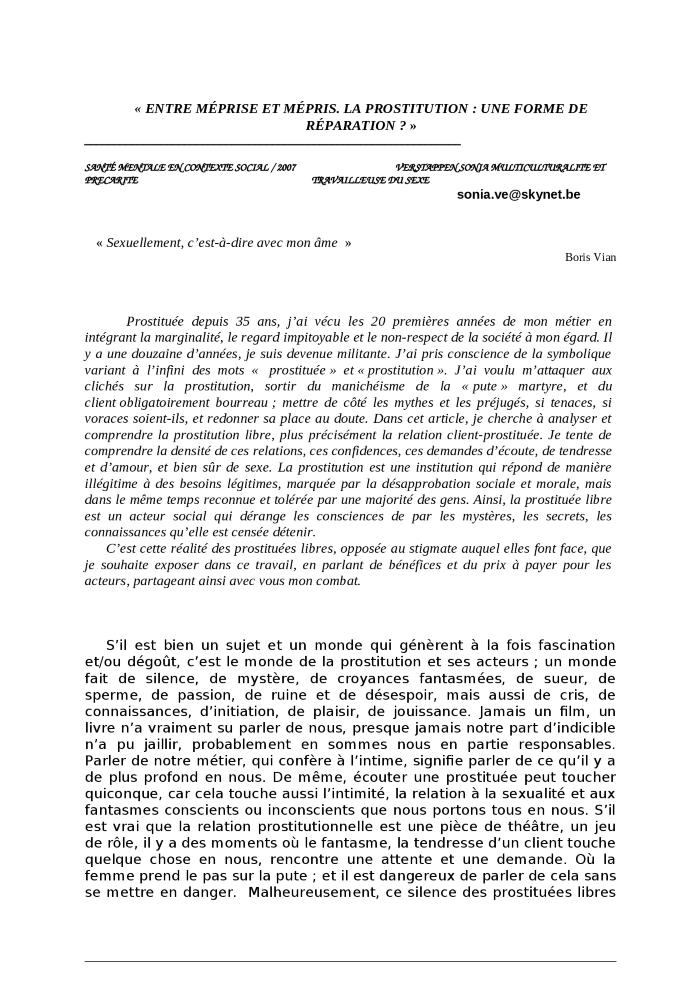 Les femmes 55+ : actrices de leur sécurité (c:amaz:7245)
Question de genre ! : un livre-jeu sur l'égalité entre femmes et hommes (c:amaz:7152)
50 ans pour l'Union européenne : 50/50 pour les femmes et les hommes? : rapport annuel / Lobby Européen des Femmes (c:amaz:7149)
Rapport d'activités 2006 / Conseil Wallon de l'Egalité entre Hommes et Femmes (c:amaz:6903)
Habitat solidaire : étude sur les possibilités de reconnaissance de l'habitat groupe pour les personnes en précarité sociale (c:amaz:6871)
Changer une convention sociale néfaste : la pratique de l'excision/mutilation genitale féminine (c:amaz:6856)
Genre et VIH/SIDA (c:amaz:6854)
Rapport annuel 2006 / Ministère de la Communauté Française. Direction de l'Egalité des Chances (c:amaz:6761)
Délinquance au féminin : amalgame entre filles dangereuses et en danger ? (c:amaz:6708)
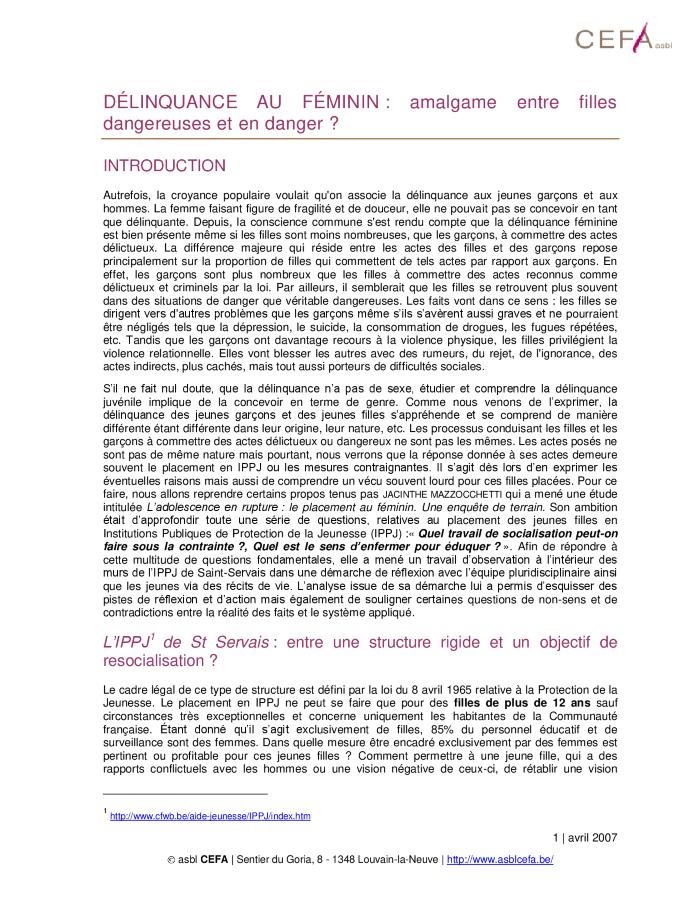 Victimes de violences entre partenaires : comment retrouver sa citoyenneté? (c:amaz:6648)
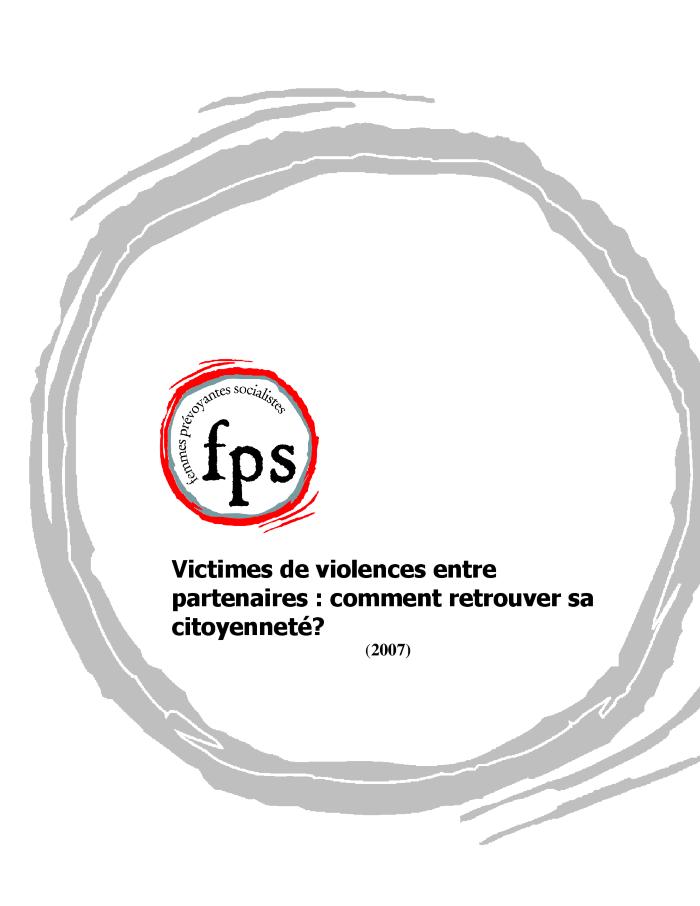 La jalousie n'est pas une preuve d'amour... (c:amaz:6647)
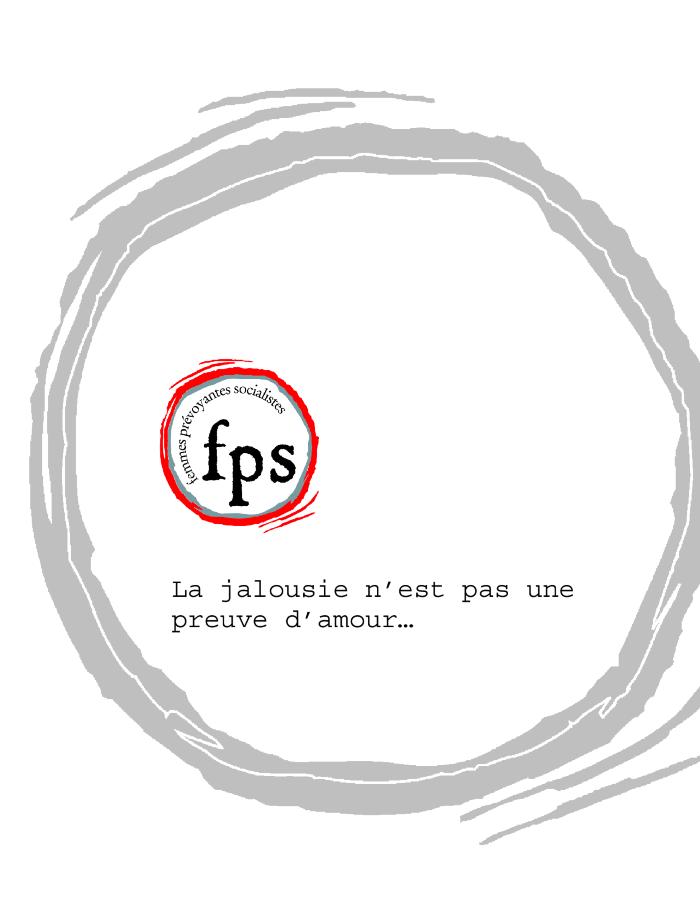 Initiatives européennes en matière de violences entre partenaires (c:amaz:6646)
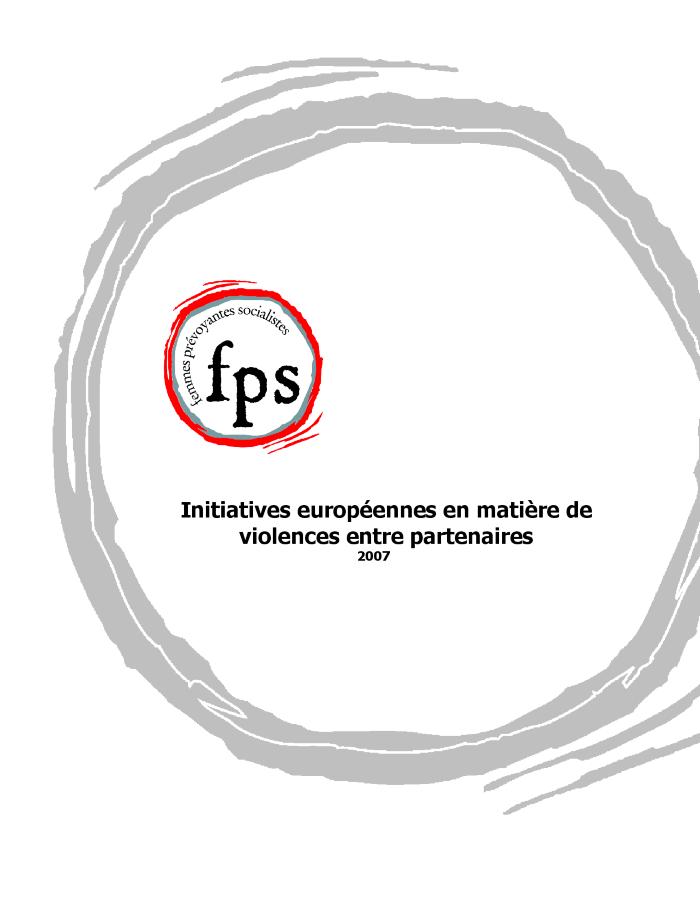 Dépister et aider les enfants témoins de violences dans le couple : à la croisée des pratiques psychosociales et féministes (c:amaz:6645)
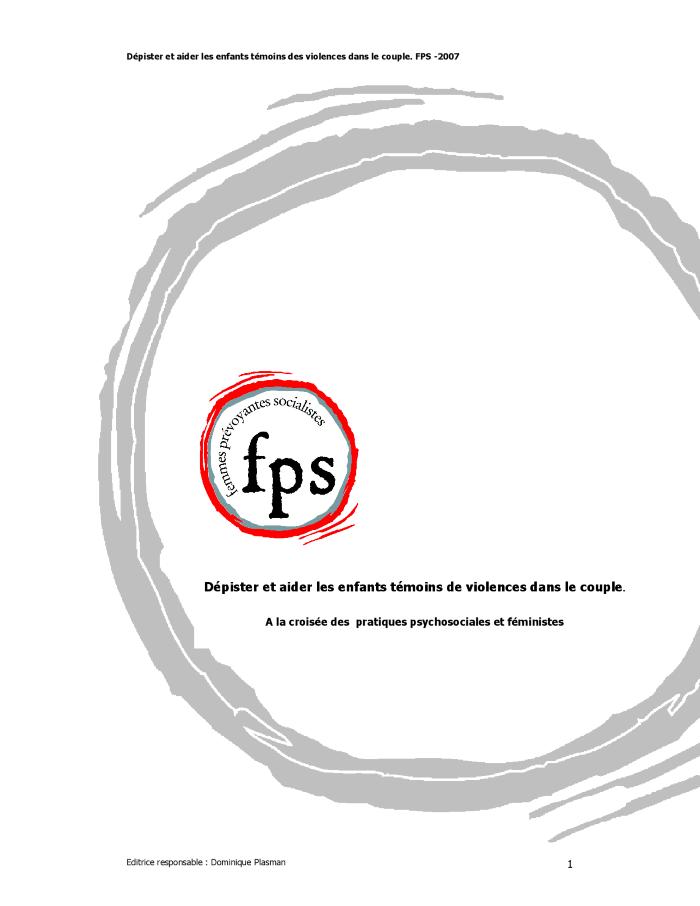 Concomitance des violences entre partenaires et des violences envers les enfants (c:amaz:6640)
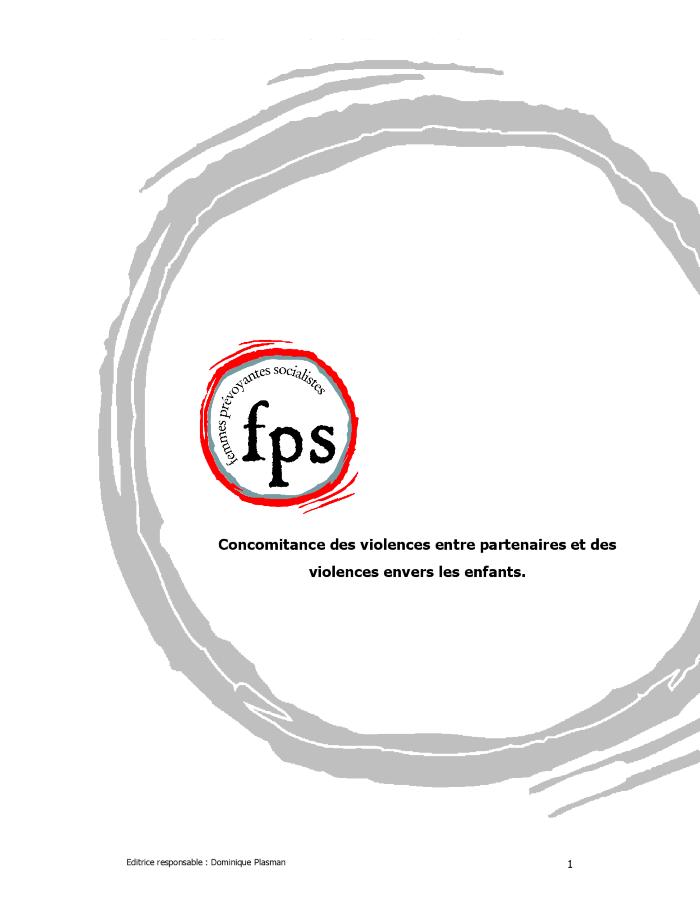 Charte des droits fondamentaux de l'Union Européenne (c:amaz:6576)
Construire et gérer son projet (c:amaz:6519)
Stéréotypik : hommes - femmes, nord - sud...balayons les idées toutes faites? : outil de réflexion et d'animation sur les stéréotypes pour les enfans de 8 à 12 ans pour une sensibilisation à l'égalité hommes - femmes, nord - sud. (c:amaz:6426)
Quelle Europe pour quelle égalité? (c:amaz:6409)
Fabriqué par des femmes : travailleuses de l'industrie de l'habillement et mouvements pour les droits des femmes au travail (c:amaz:6390)
Femmes migrantes : de l'invisibilité à la reconnaissance? (c:amaz:6368)
Le retour au travail après un cancer du sein : un second combat pour les femmes ? (c:amaz:6241)
Diversité : un fait divers ? : concept contesté, expériences contrastées, débats féministes : actes du colloque (Bruxelles ; 19 novembre 2007) (c:amaz:6234)
Le congé de paternité, un congé institutionnalisé ? (c:amaz:6232)
Représentation politique des femmes et genre au Maroc et dans le monde (c:amaz:6228)
Du Maroc à la Belgique : le droit familial aujourd'hui (c:amaz:6224)
Femmes et mobilités (c:amaz:6195)
Les hommes entre travail et famille (c:amaz:6189)
Des insultes aux coups : hommes et femmes inégaux face à la violence (c:amaz:6173)
Genre et santé : femmes soignantes et soignées, la fin des inégalités? (c:amaz:6155)
Les femmes changent-elles le travail? (c:amaz:6152)
Protéger les femmes contre la violence : étude analytique de la mise en oeuvre effective de la recommandation Rec (2002)5 sur la protection des femmes contre la violence dans les Etats Membres du Conseil de l'Europe (c:amaz:6079)
Profils de conciliation de la vie professionnelle et de la vie privée : échanges de bonnes pratiques (c:amaz:6078)
L'égalité des chances dans la pratique : le rôle de l'action positive (c:amaz:6077)
Egalité entre les femmes et les hommes : un pas en avant : une feuille de route pour le futur : compte rendue de la conférence organisée par la Commission européenne les 4 et 5 mai 2006 (c:amaz:6076)
Les résultats des élections communales du 8 octobre 2006 à Bruxelles (c:amaz:6073)
Le profil des élus et des candidats francophones aux élections fédérales du 10 juin 2007 (c:amaz:6072)
Equal rights versus special rights? : minority protection and the prohibition of discrimination (c:amaz:6060)
Egalité de rémunération : échanges de bonnes pratiques (c:amaz:6056)
Traite des êtres humains : recrutement par internet : l'usage abusif d'internet pour le recrutement des victimes de la traite des êtres humains (c:amaz:6055)
Egalité des chances H/F: la plus value du 'gender mainstreaming' dans les projets FSE (c:amaz:6051)
Eén vrouwenbeweging? : gelijkheid en verschil ter discussie vanuit multicultureel perspectief (c:amaz:6044)
Flexicurité : redéfinir la sécurité des citoyens européens (c:amaz:6039)
Rapport d'information n° 375 : rapport d'activité fait pour l'année 2006-2007 au nom de la délégation aux droits des femmes et à l'égalité des chances entre les hommes et les femmes et compte rendu des travaux de cette délégation sur le thème 'Femmes et hommes dans les médias', déposé en application de l'article 6 septies de l'ordonnance n°58-1100 du 17 novembre 1958 relative au fonctionnement des assemblées parlementaires (c:amaz:6033)
Amour et violence chez les jeunes (c:amaz:6028)
Proposition de résolution relative aux convictions politiques et religieuses de Nawal El Saadawi et aux menaces de mort qu'elles ont entraînées (c:amaz:6016)
Avis A.882 relatif à l'avant-projet de décret modifiant le décret du 27 mai 2004 relatif à l'égalité de traitement en matière d'emploi et de formation professionnelle (c:amaz:6015)
Les programmes des partis francophones pour les élections fédérales du 10 juin 2007 (c:amaz:6008)
La préparation des élections fédérales du 10 juin 2007 (c:amaz:6007)
Les résultats des élections communales du 8 octobre 2006 en Wallonie (c:amaz:6006)
Avis A. 878 du Conseil Wallon de l'Egalité entre Hommes et Femmes : recommandations à la Ministre wallonne de la Santé, de l'Action sociale et de l'Egalité des chances, visant à soutenir la création d'une cellule dédiée aux questions de genre en matière de santé au sein du SPF Santé publique (c:amaz:5981)
Le code de la famille : perceptions et pratique judiciaire (c:amaz:5978)
C'est l'heure h : programme électoral 2007, résumé (c:amaz:5974)
Femmes et livres (c:amaz:5972)
Femmes et temps partiel : le temps partiel, source d'inégalités entre les hommes et les femmes, vrai ou faux ? (c:amaz:5970)
Avis A. 852 relatif à l'avant-projet d'arrêté d'exécution du décret du 27 mai 2004 relatif à l'égalité de traitement en matière d'emploi et de formation (c:amaz:5959)
Les jeunes face au sexisme à la télévision (c:amaz:5948)
Halte à la violence (c:amaz:5936)
Avis A. 860 du Conseil Wallon de l'Egalité entre hommes et femmes relatif aux avant-projets de décret modifiant les décrets du 12 février 2004 relatifs au statut de l'administrateur public, en vue de promouvoir la présence équilibrée d'hommes et de femmes (c:amaz:5934)
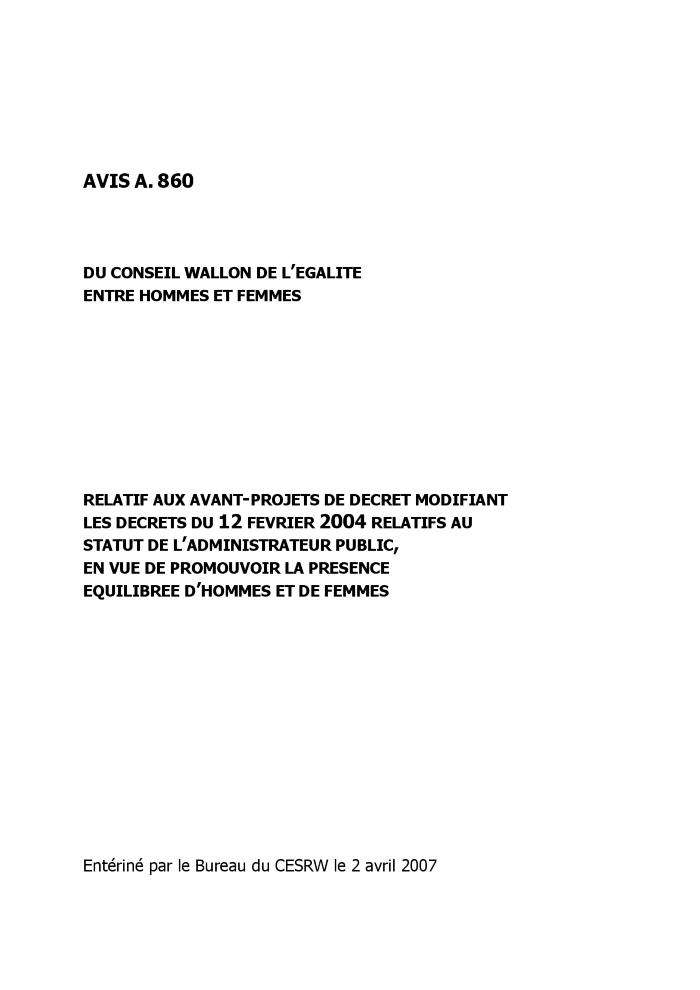 Avis A. 859 du Conseil Wallon de l'Egalité entre hommes et femmes relatif à l'état d'avancement de la politique contre les violences conjugales en Région wallonne (c:amaz:5933)
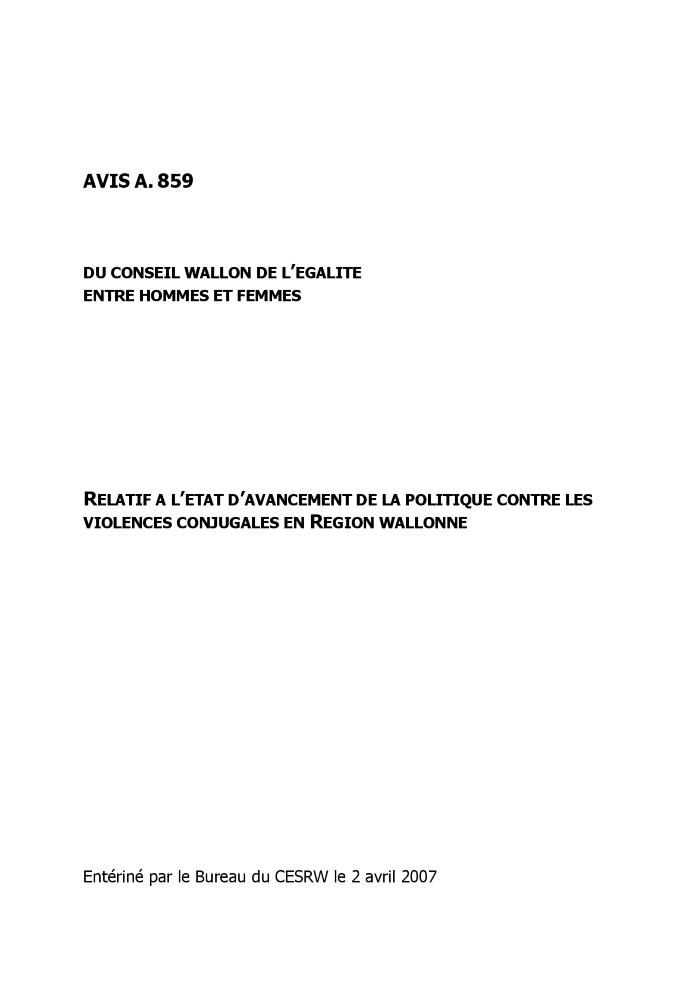 Avis A. 858 du Conseil Wallon de l'Egalité entre hommes et femmes sur le programme wallon de développement rural 2007-2013 (c:amaz:5932)
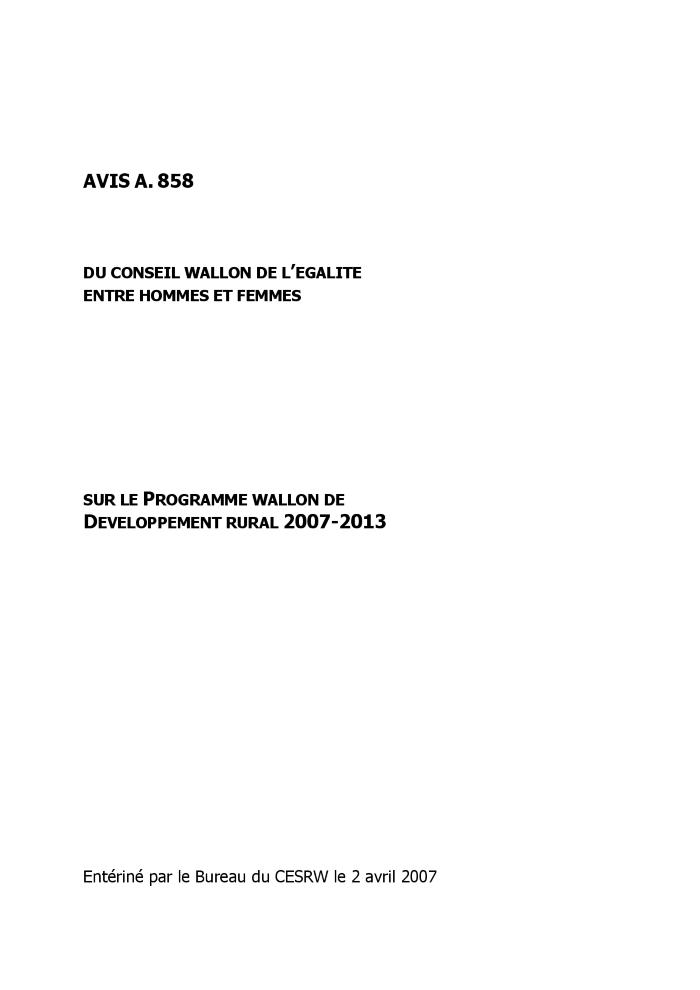 Travailler comme aide familiale à domicile : inventaire des outils et bonnes pratiques pour améliorer les conditions de travail (c:amaz:12531)
Migrations et vieillissements : synthèse (c:amaz:12443)
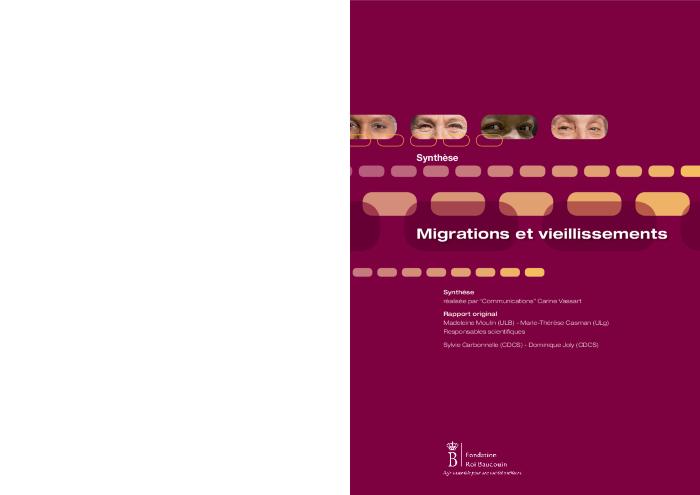 La classification de fonctions analytique: une base pour une politique salariale sexuellement neutre : guide pratique (c:amaz:12358)
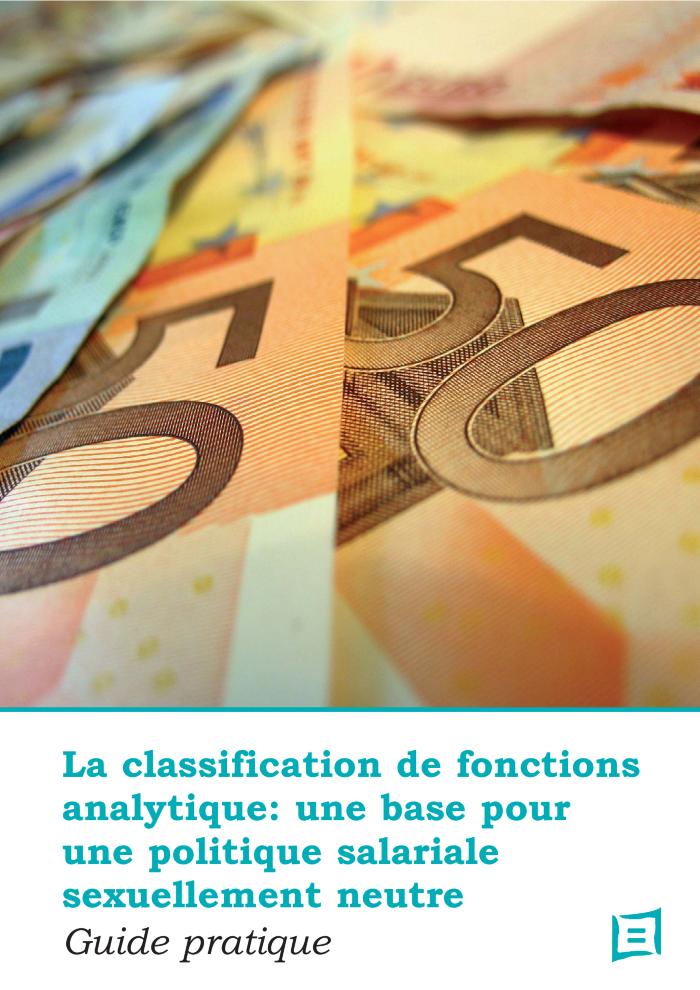 La coopération belge au développement dans le domaine de la santé et des droits sexuels et reproductifs : note politique (c:amaz:12335)
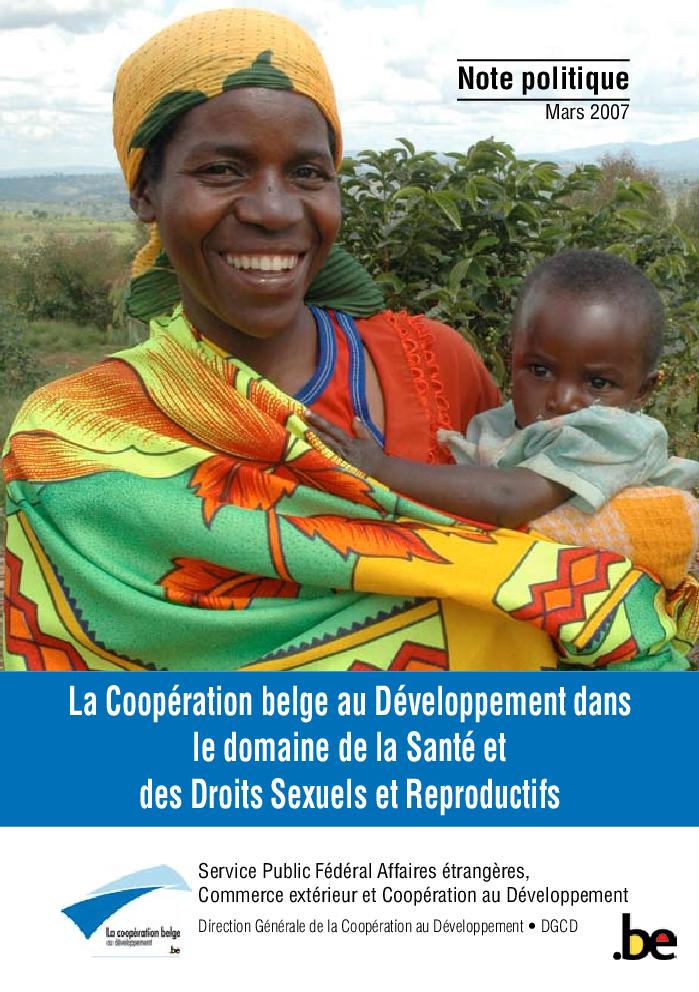 Dynamic Cities Need Women : actions et politiques pour l'égalité des genres : Bruxelles, du 3 au 5 décembre 2007 : actes du forum (c:amaz:12192)
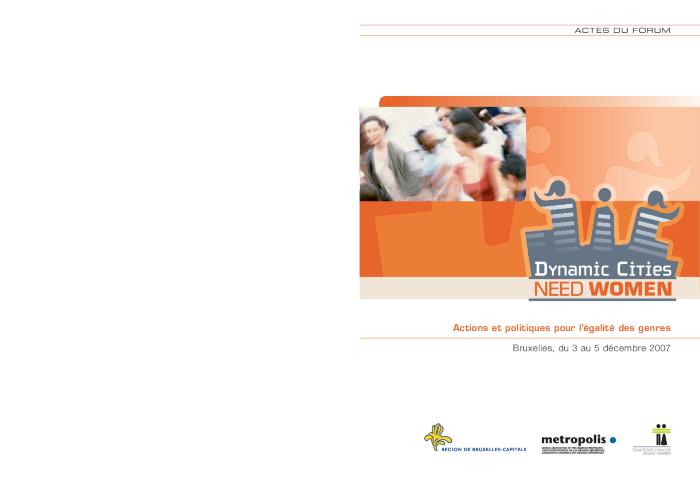 Vivre chez soi après 65 ans : atlas des besoins et des acteurs à Bruxelles (c:amaz:12190)
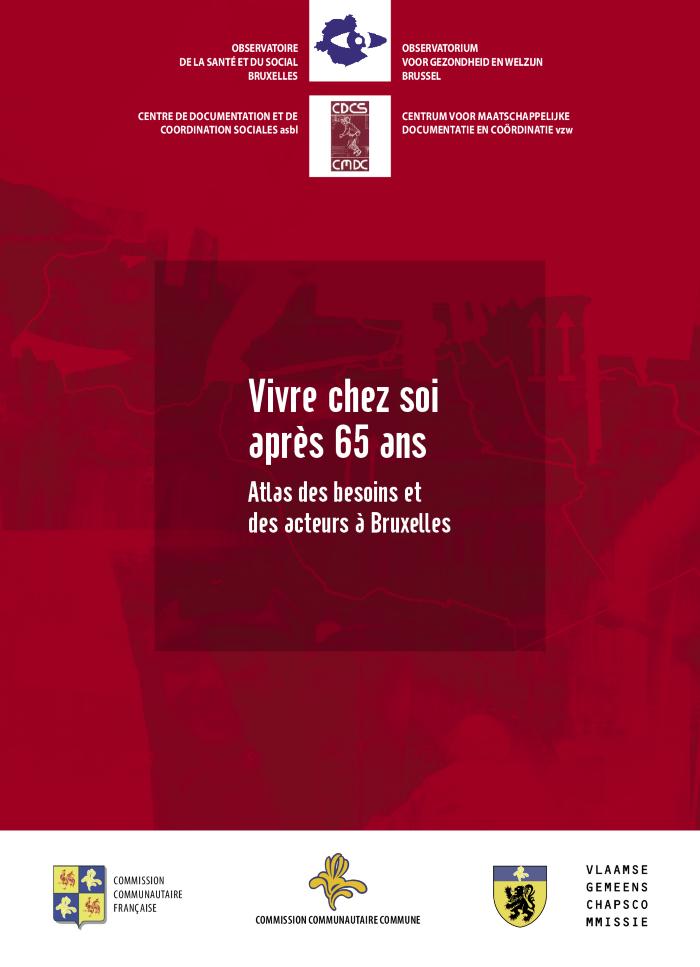 Rapport d'activités 2006 / Flora (c:amaz:12054)
Rapport d'activités 2006 (c:amaz:12016)
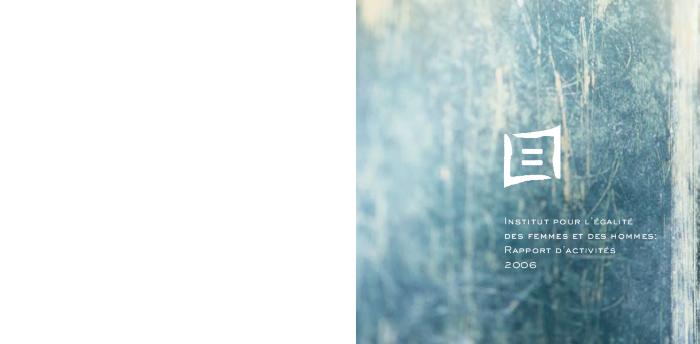 Violence entre partenaires : approches et perspectives en Région de Bruxelles-Capitale colloque 23 novembre 2007 (c:amaz:12006)
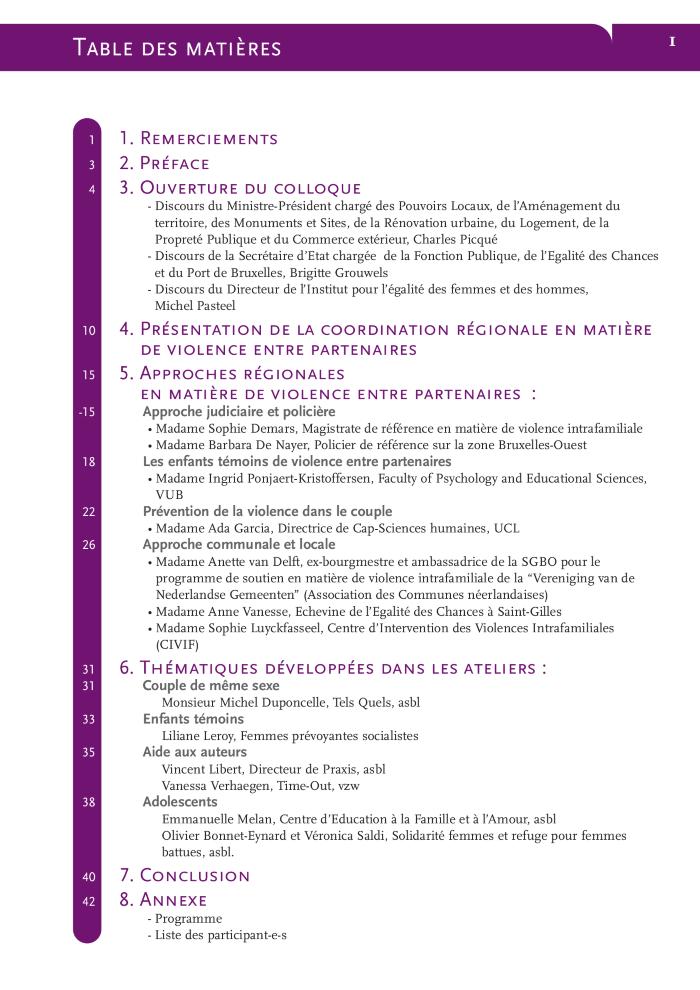 Les victimes sous les projecteurs : rapport traite des êtres humains 2006 (c:amaz:11987)
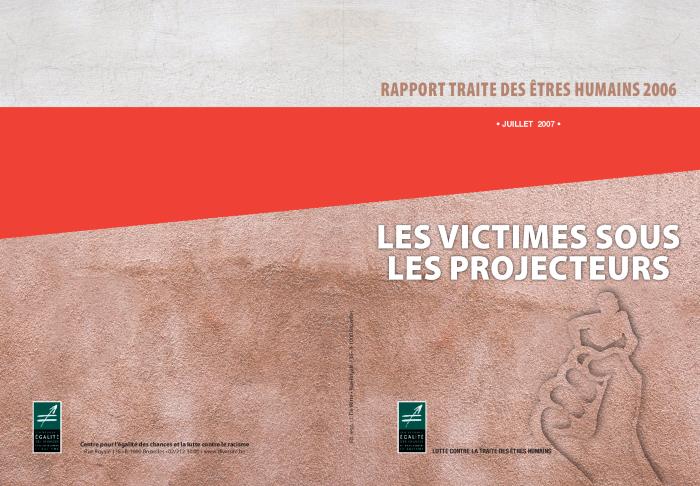 Charte des partis politiques en Belgique : l'égalité des femmes et des hommes en tant qu'objectif permanent des partis politiques de Belgique (c:amaz:11663)
De Pékin aux objectifs du Millénaire pour le Développement... : les femmes et les filles en marche vers l'éducation : recommandations de la Commission Femmes et Développement (c:amaz:11578)
L'asile au féminin : informations à l'intention des demandeuses d'asile (c:amaz:11569)
Egalité des femmes et des hommes dans les marchés publics : quelques recommandations (c:amaz:11567)
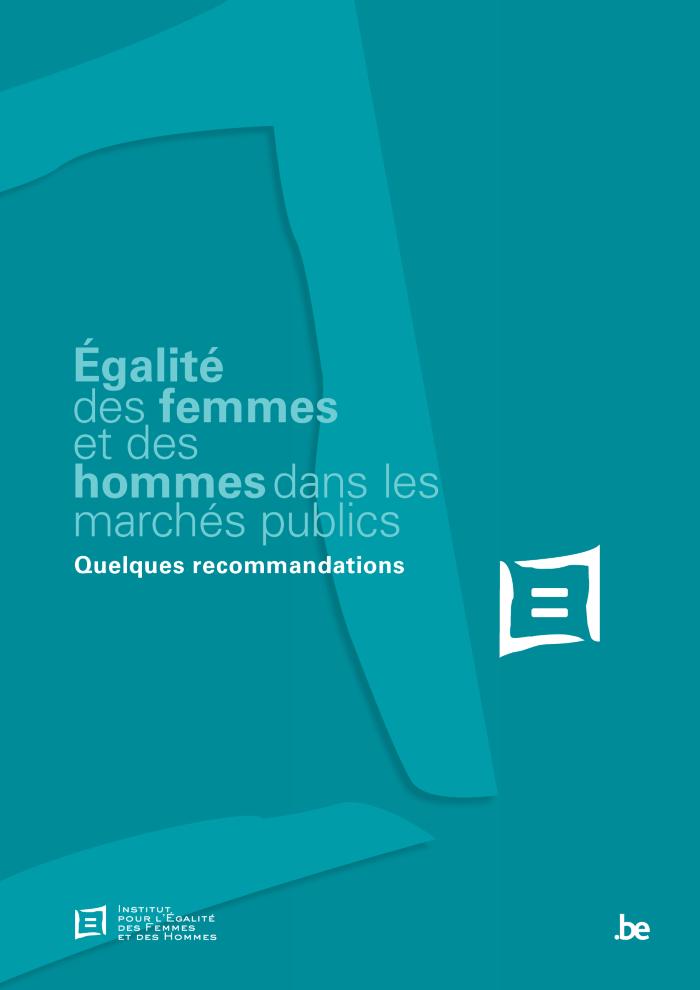 Clés pour...la prévention de la charge psychosociale au travail : stress, violences, harcèlement moral et sexuel (c:amaz:11562)
Lutte contre la discrimination multiple : pratiques, politiques et lois (c:amaz:11556)
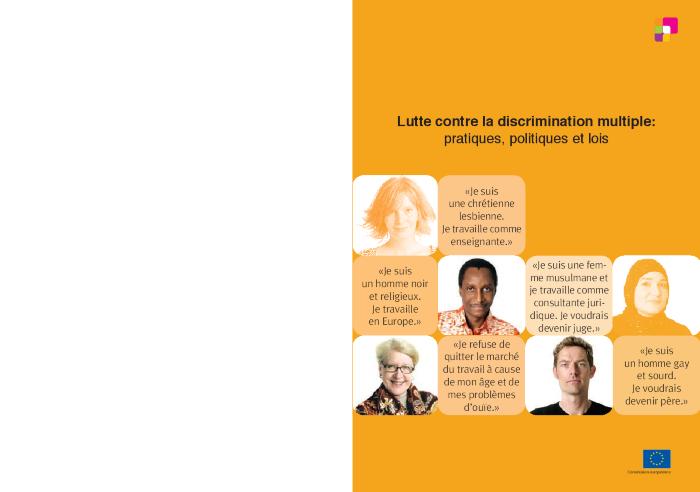 Programme de sensibilisation à la discrimination et aux législations de lutte contre les discriminations : rapport de synthèse (c:amaz:11551)
Eliane Vogel-Polski : une femme de conviction (c:amaz:11542)
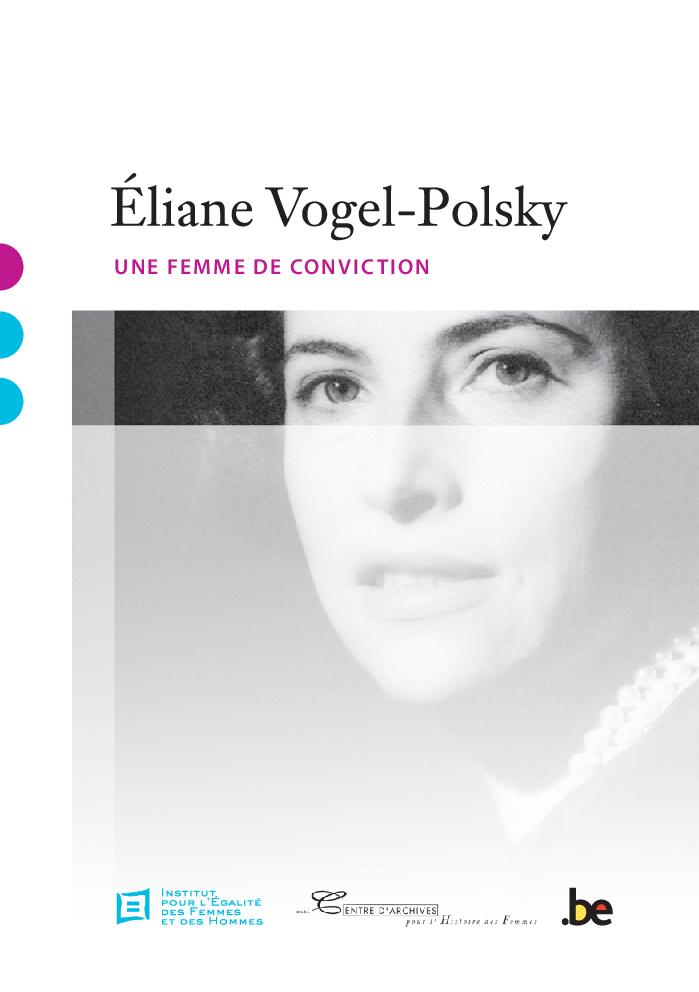 GENDER T.I.D.E. : le projet et le mètre (c:amaz:11538)
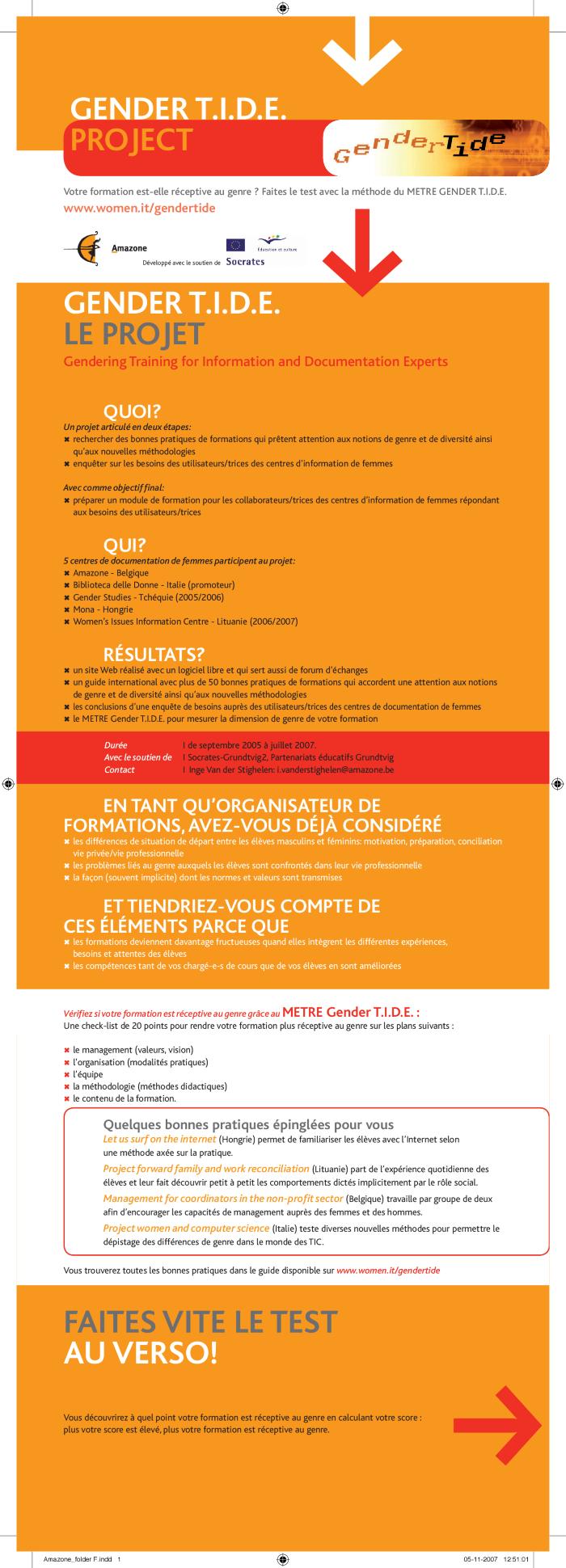 La ville au fil des pas : les marches d'exploration urbaine (c:amaz:11529)
Evolution de la pensée et de la politique en matière de développement : de nouvelles opportunités pour l'égalité de genre ?! : le genre dans les stratégies de réduction de la pauvreté et les approches sectorielles (c:amaz:11525)
Les jeunes Bruxellois, entre diversité et adversité : enquête parmi les rhétoriciens des écoles de la Ville de Bruxelles (c:amaz:11521)
Femmes et villes : que fait l'Europe ? : bilan et perspectives (c:amaz:11515)
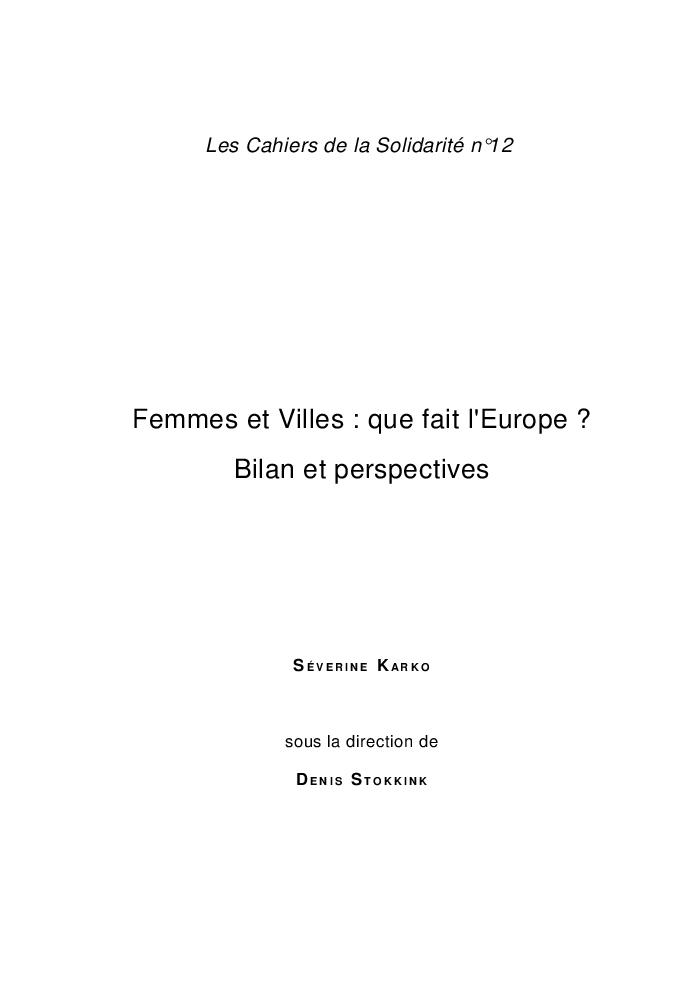 Rebondir sur Pékin +10 : pistes d'action et défis à relever pour approfondir la mise en oeuvre des objectifs de la Plate-forme d'Action de Pékin en Belgique (c:amaz:11513)
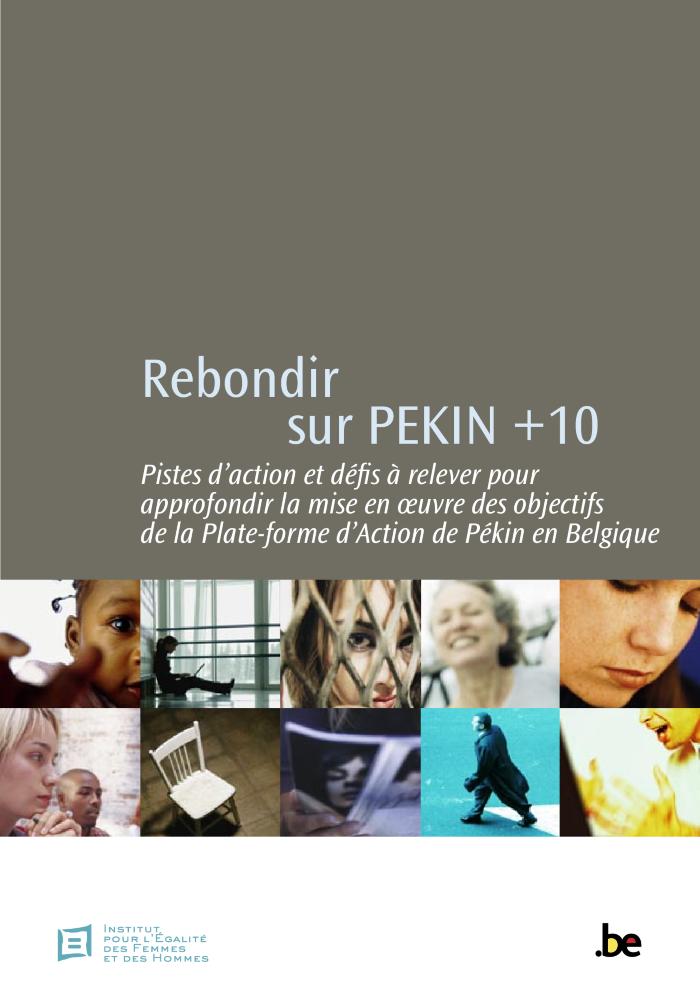 Les hommes et l'égalité (c:amaz:11506)
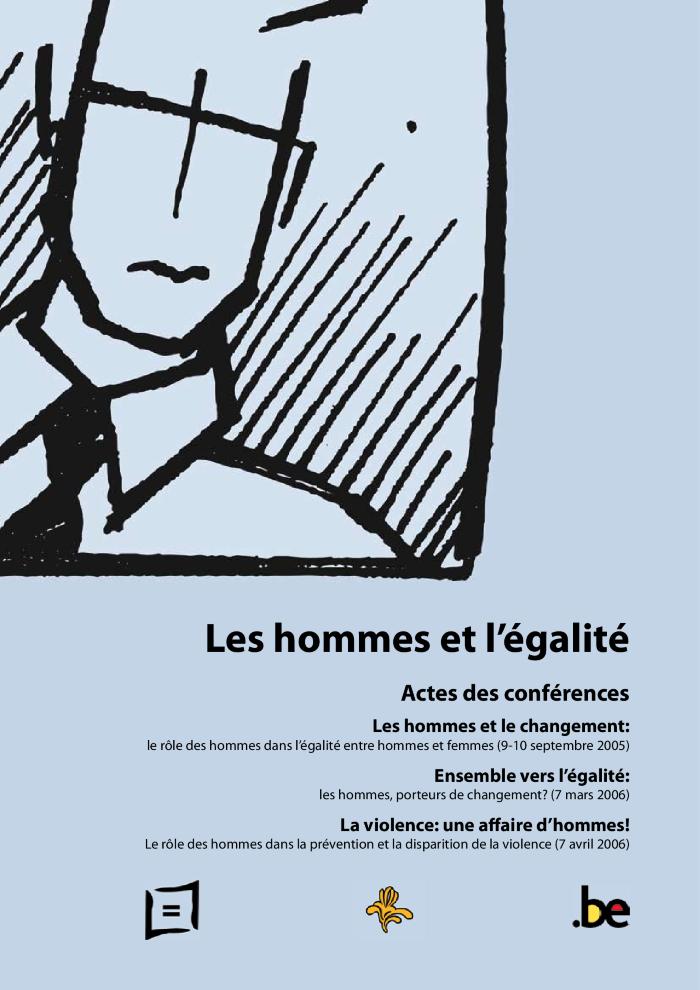 PROGRESS : le programme de l'UE pour l'emploi et la solidarité sociale (2007-2013) : permettre à la Communauté de soutenir les Etats membres dans leur engagement à créer des emplois plus nombreux et de meilleure qualité, ainsi qu'à garantir l'égalité des chances pour tous (c:amaz:11503)
L'écart salarial entre les femmes et les hommes en Belgique : rapport 2007 (c:amaz:11483)
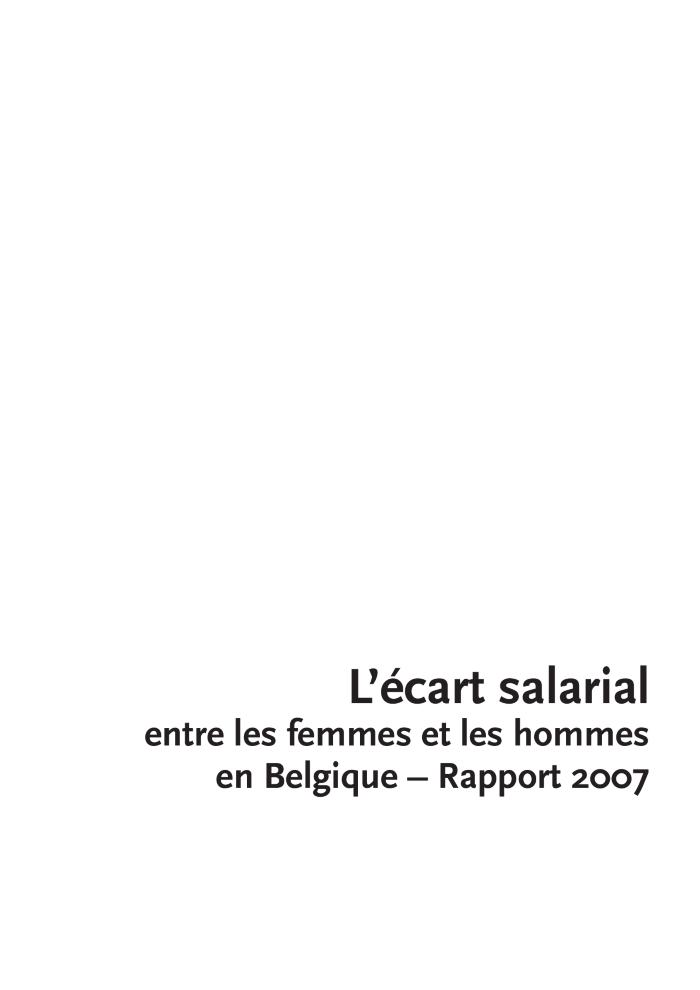